Министерство образования и науки
Российской Федерации
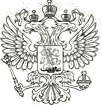 Противодействие экстремизму и терроризму в сети Интернет и образовательной среде: вызовы 2015 года
Докладчик – Лашин Ренат Леонидович
2
Российская интернет-аудитория
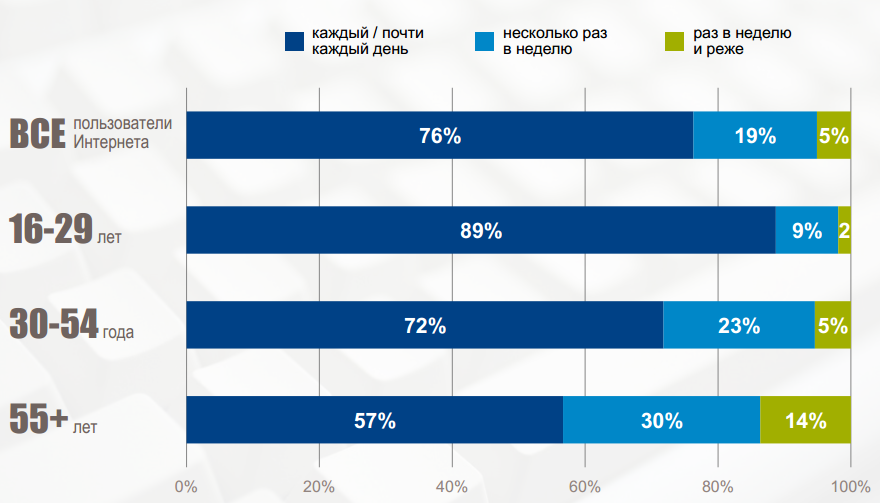 По данным компании GfK Retail Audit, 2014
Интернет – эффективный для террористических и экстремистских организаций инструмент пропаганды
Министерство образования и науки Российской Федерации,
НЦПТИ, г. Ростов-на-Дону
3
Деятельность  исламского государства (ИГИЛ)
Мероприятия сопровождаются пропагандистскими кампаниями в онлайн-пространстве, которые характеризуются:
 формированием идеологии «свой-чужой»
 превосходством над другими национальностями и религиями
 стереотипизацией образа «врага» 
 подменой базовых ценностей
 созданием большого количества групп и сообществ в социальных сетях
 публикацией непроверенной информации
 намеренным искажением фактов
 апелляцией к авторитетам
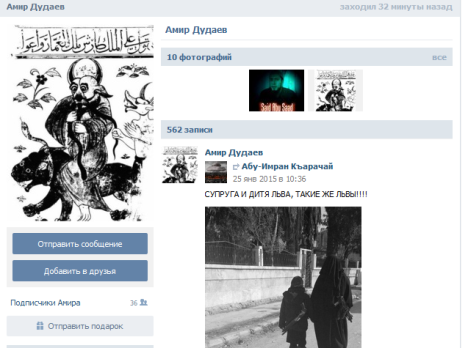 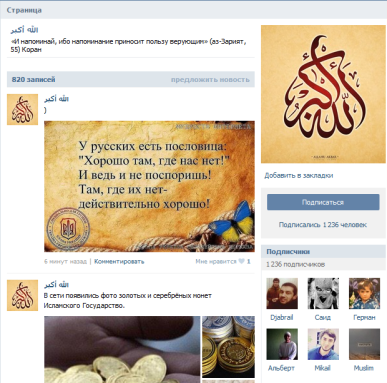 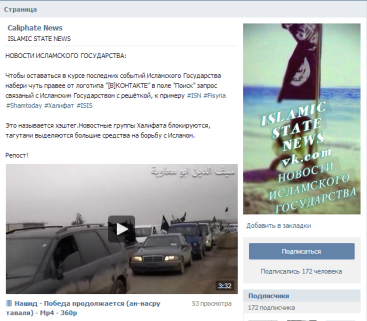 Министерство образования и науки Российской Федерации,
НЦПТИ, г. Ростов-на-Дону
4
Методы противодействия
выявление и удаление размещенных материалов в социальных сетях и других ресурсах в сети Интернет


 взаимодействие с общественностью и государственными структурами для эффективного противодействия экстремистским и террористическим идеологиям
Министерство образования и науки Российской Федерации,
НЦПТИ, г. Ростов-на-Дону
5
Выявление и удаление материалов
1. Использование прямого контакта с администрациями социальных сетей и других интернет-ресурсов
2. Использование краудсорсинга как метода, помогающего противодействию экстремистским идеологиям
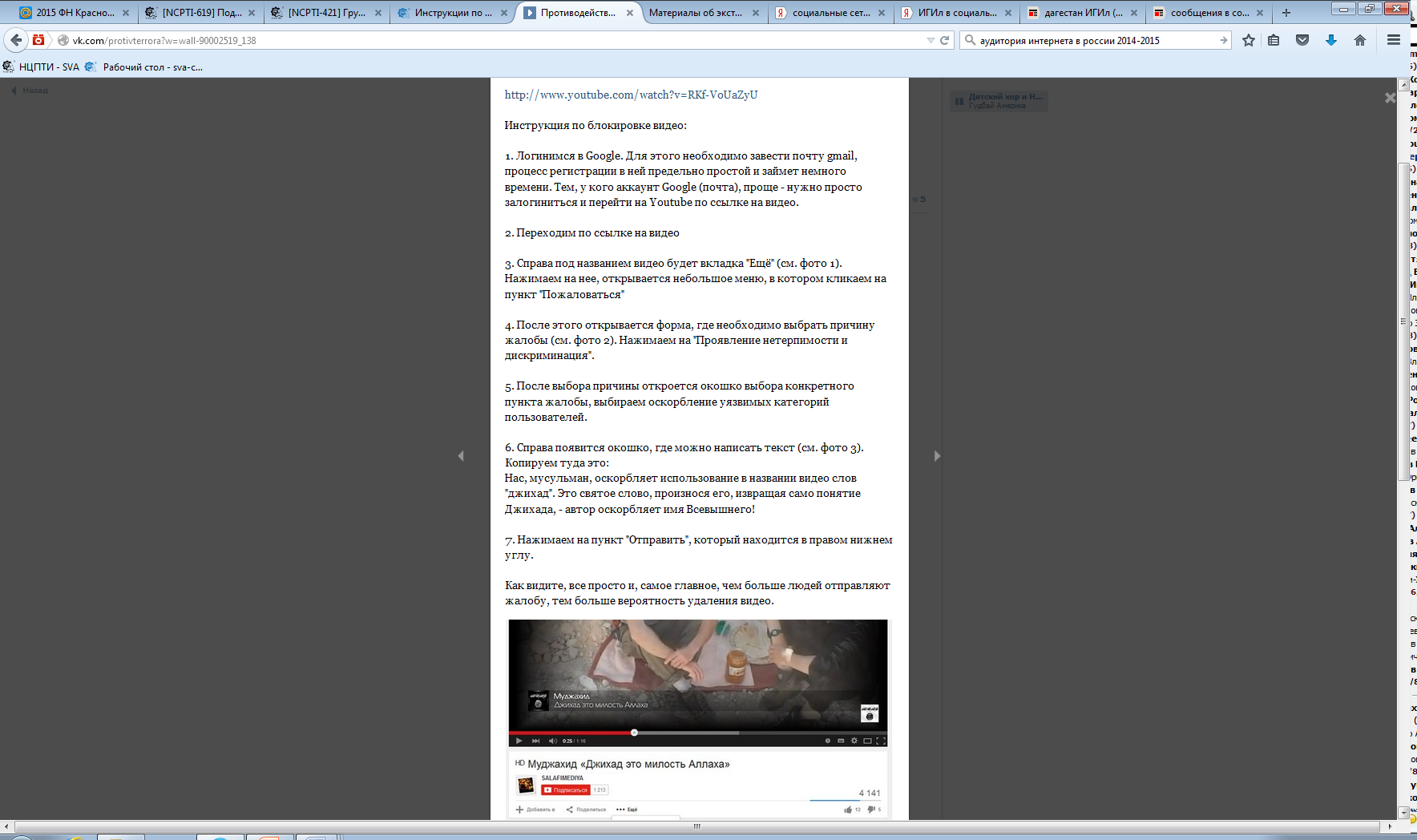 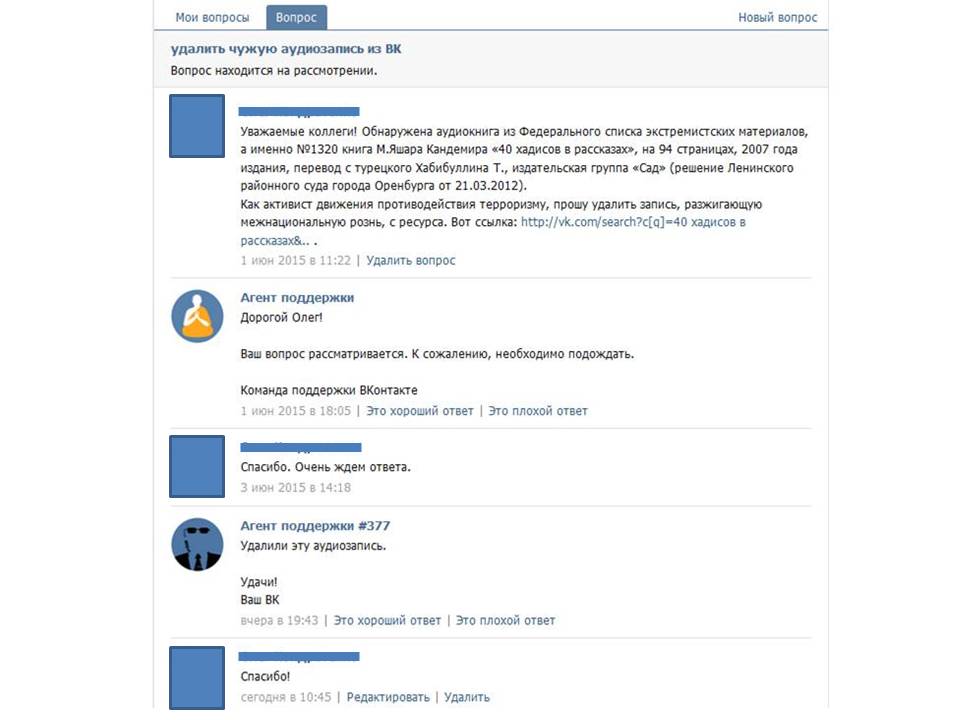 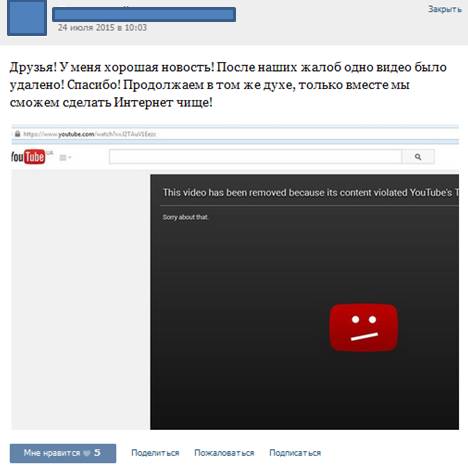 Министерство образования и науки Российской Федерации,
НЦПТИ, г. Ростов-на-Дону
6
Профилактика
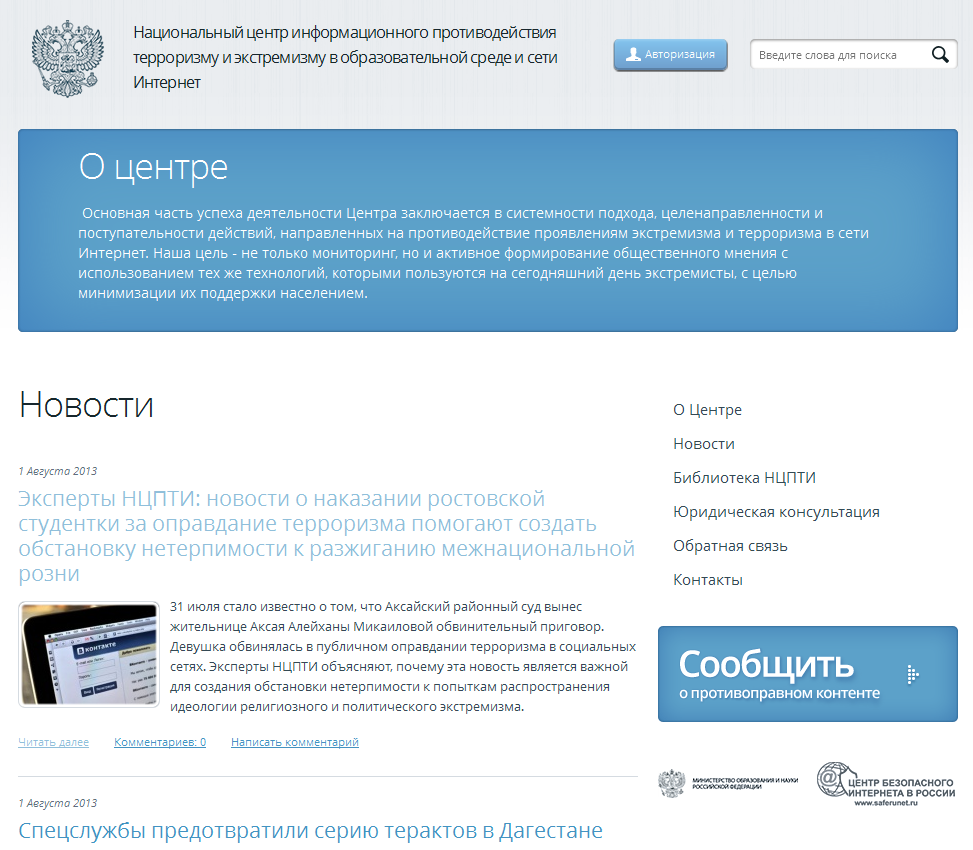 Информационно-просветительский сайт НЦПТИ.РФ 
аналитические материалы в доступной форме для широкой аудитории;
возможность сообщить о противоправном контенте

 Обмен опытом с другими ведомствами 
(периодическое издание Обзор.НЦПТИ)

 Проведение 28-29 октября 2015 г. второго информационно-практического форума "Безопасность и образование" info@ncpti.ru, 8 (863) 201-28-22
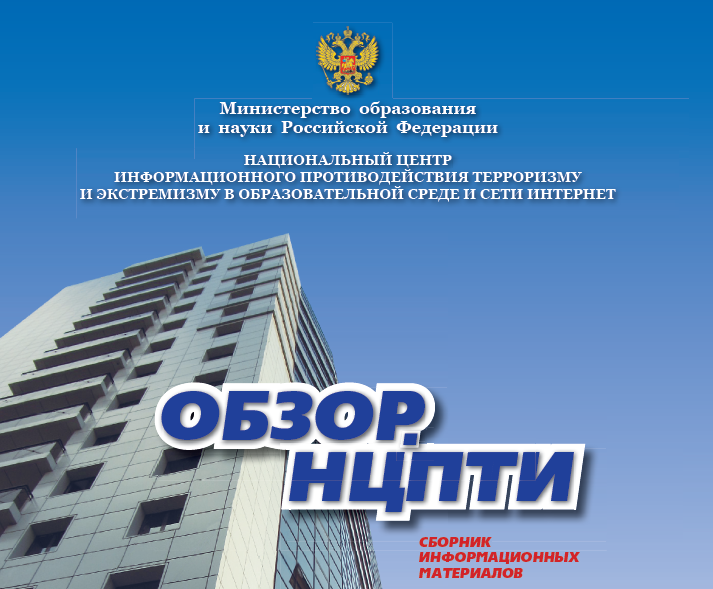 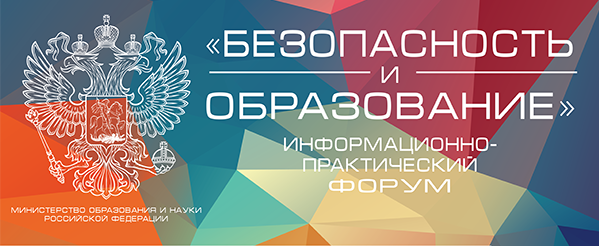 Министерство образования и науки Российской Федерации,
НЦПТИ, г. Ростов-на-Дону
7
Контактная информация
Лашин Ренат Леонидович  начальник отдела Департамента управления программами и конкурсных процедур Министерства образования и науки Российской Федерации
Адрес:   	  Российская Федерация, 	  125993, г. Москва,	  ул. Тверская, 11
Веб-сайт:   минобрнауки.рф
Email:  	  lashin@mon.gov.ru
Телефон:   +7 (495) 629-78-18
Министерство образования и науки Российской Федерации,
НЦПТИ, г. Ростов-на-Дону